Group Jigsaw
4 Groups of 5-6 people

Select a Topic/Question

Discuss for 15 minutes

Report out group discussion (each person in the group presents a topic below)
	1) Statement of the problem/issue.
	2) How the issue was addressed or solved
	3) What are the positive aspects to the solution 
		or things you are certain about
	4) What are the negative aspects to the solution 
		or things you are uncertain about
	5) Any outstanding questions
Use any of your class notes
1) The oral history of the Narragansett’s does not include any mention of glaciers.
     From the material we have covered in class, provide an argument for or against this claim.

2) Some people in class have expressed concern over the sea level rise and their homes. 
    Do you think the people that inhabited the region within the past 20,000 years had similar  
    concerns?
     a. Calculate the rate of sea level rise since the Last Glacial Maximum.
     b. Calculate the rate at which the shoreline would have advanced across the continental 	margin during this time of sea level rise.

3) Discuss what items/resources would be essential for humans to survive 15,000 years ago.
     Based on these items/resources and knowledge of paleolandscapes, where do you think  
     the people along the U.S. East Coast  lived at that time. 

4) What is meant by the term Community-Based Participatory Research (CBPR).  What are some pros and cons of this approach versus an “Indian Jones” approach.
The oral history of the Narragansett’s does not include any mention of glaciers.
     From the material we have covered in class, provide an argument for or against this claim.
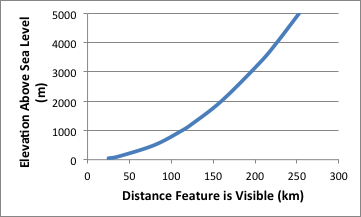 Visible
Not Visible
1˚ of latitude ~100 km
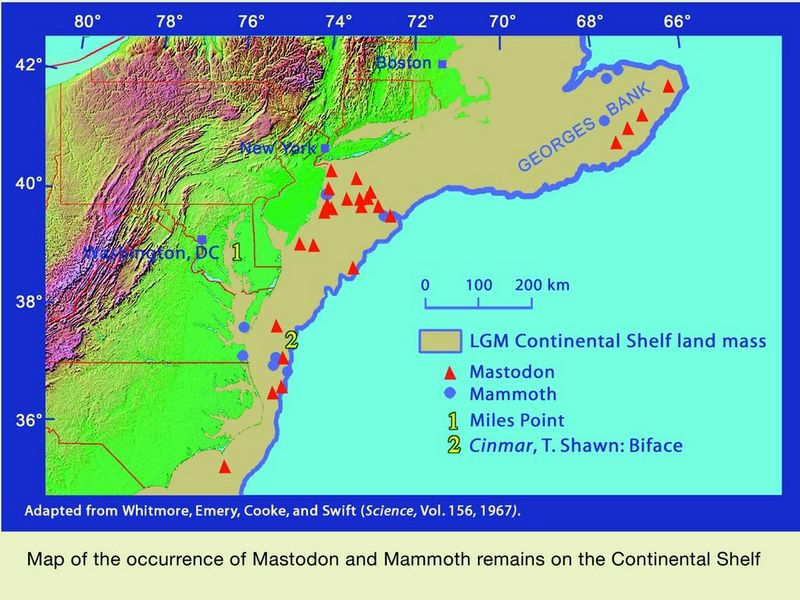 Shoreline
~20,000 BP
Today
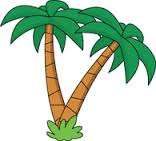 Glacial
Retreat
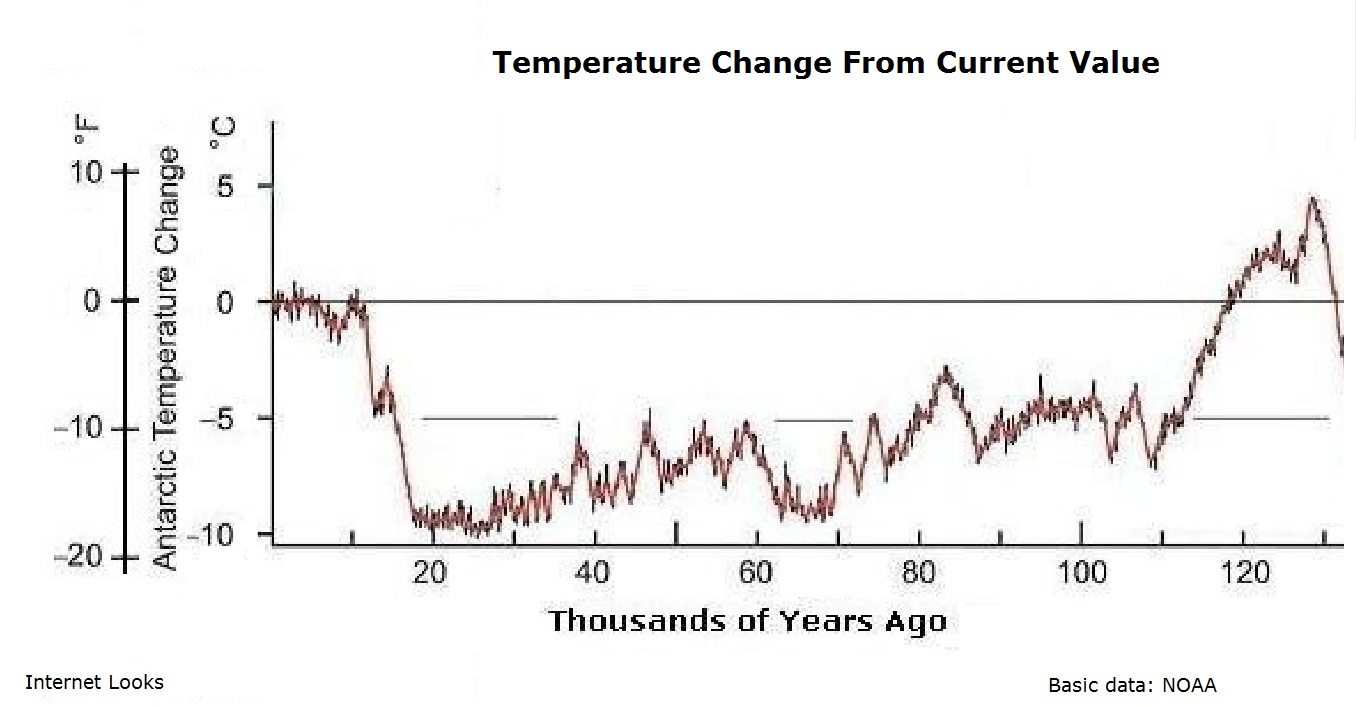 Last
Glacial
Maximum
5˚C
0˚
Temperature Change
Glaciers Form & Advance
-5˚
-10˚
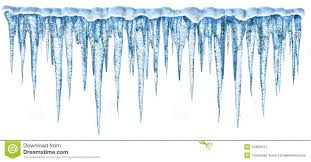 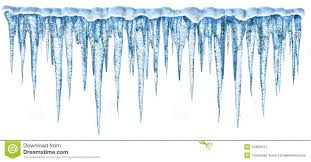 100
50
0
Thousands of Years Before Present (KYBP)
8˚C increase in 10,000 years
0.5˚C increase in 100 years
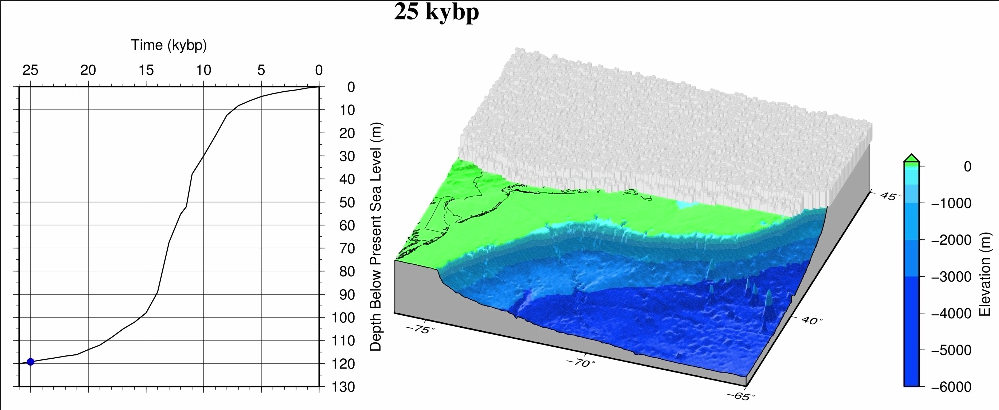 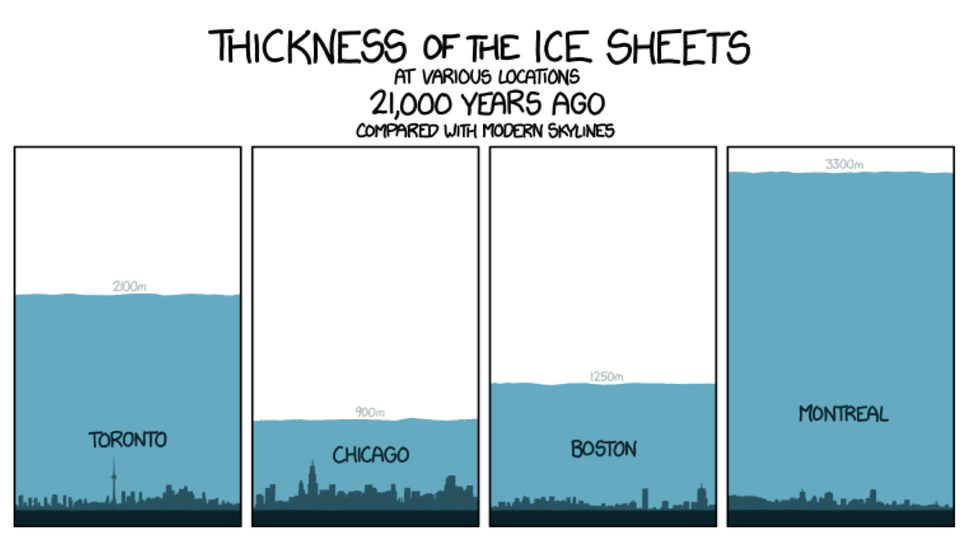 3300 m
2000 m
1200 m
900 m
Laurentide Ice Sheet
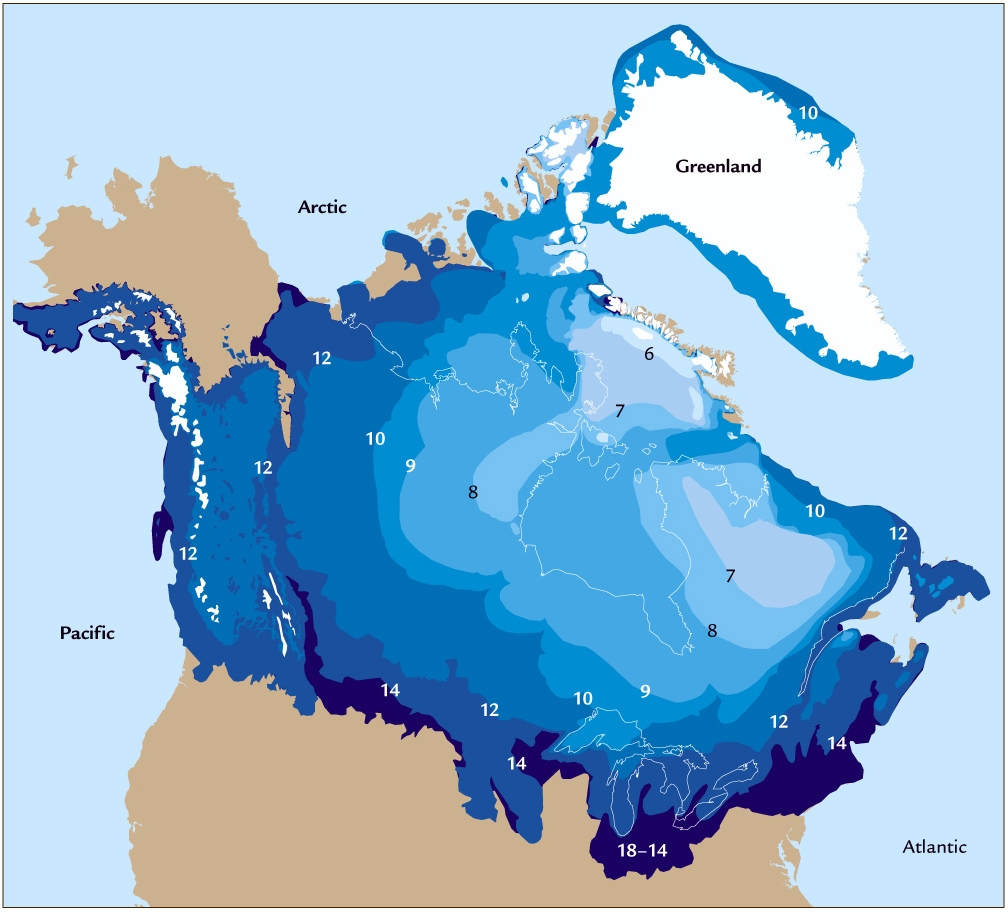 History of Laurentide Ice Sheet in New England
http://cdebi.gso.uri.edu/GCH103/videos/glaciers.mov
East Coast Sea Level Rise Movie
http://cdebi.gso.uri.edu/GCH103/videos/east_coast.mp4
Sea Level Change in Coastal Rhode Island
http://cdebi.gso.uri.edu/GCH103/videos/movie_nbay2.mp4
Paleo-Landscapes
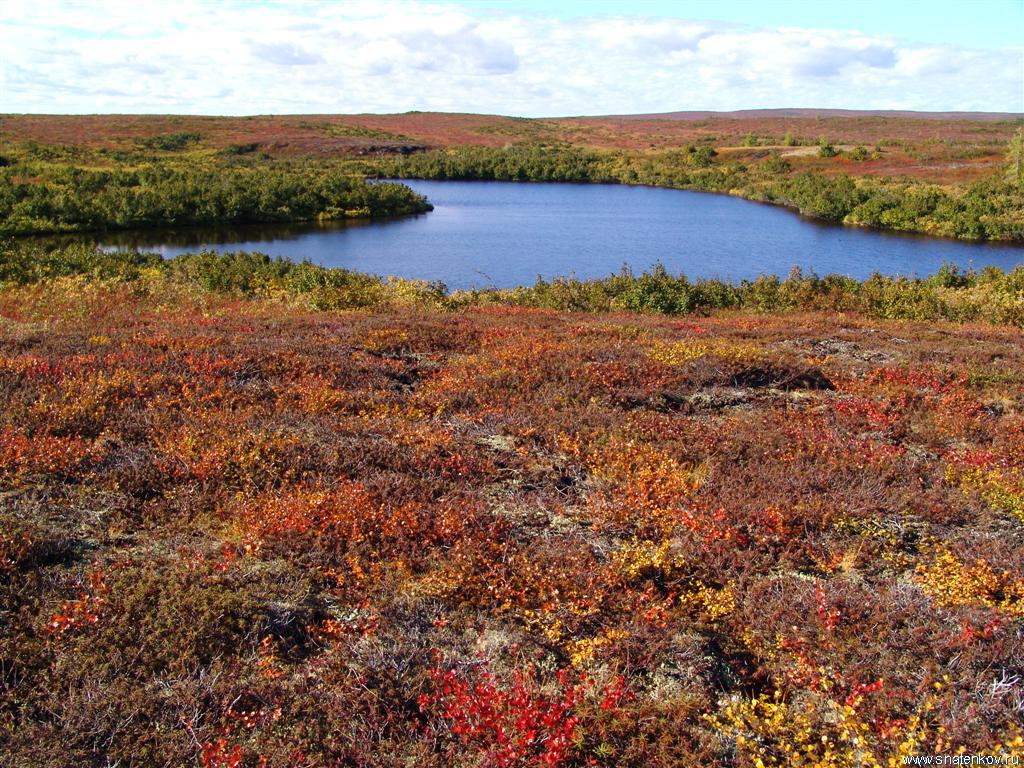 Tundra
18,000 years ago
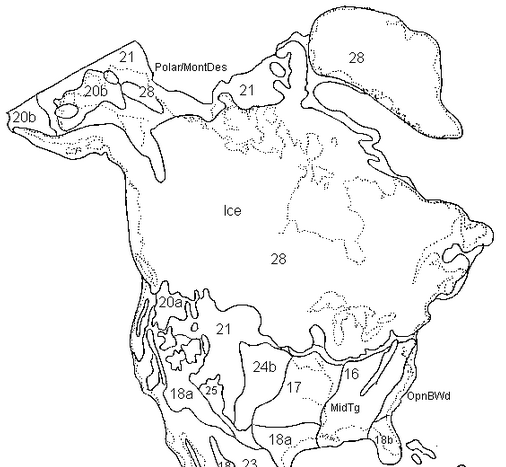 Ice
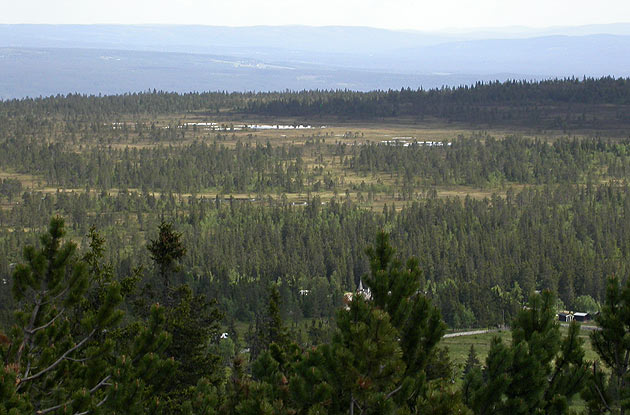 Open Boreal Woodland
http://www.esd.ornl.gov/projects/qen/new_na.html
Paleo-Landscapes
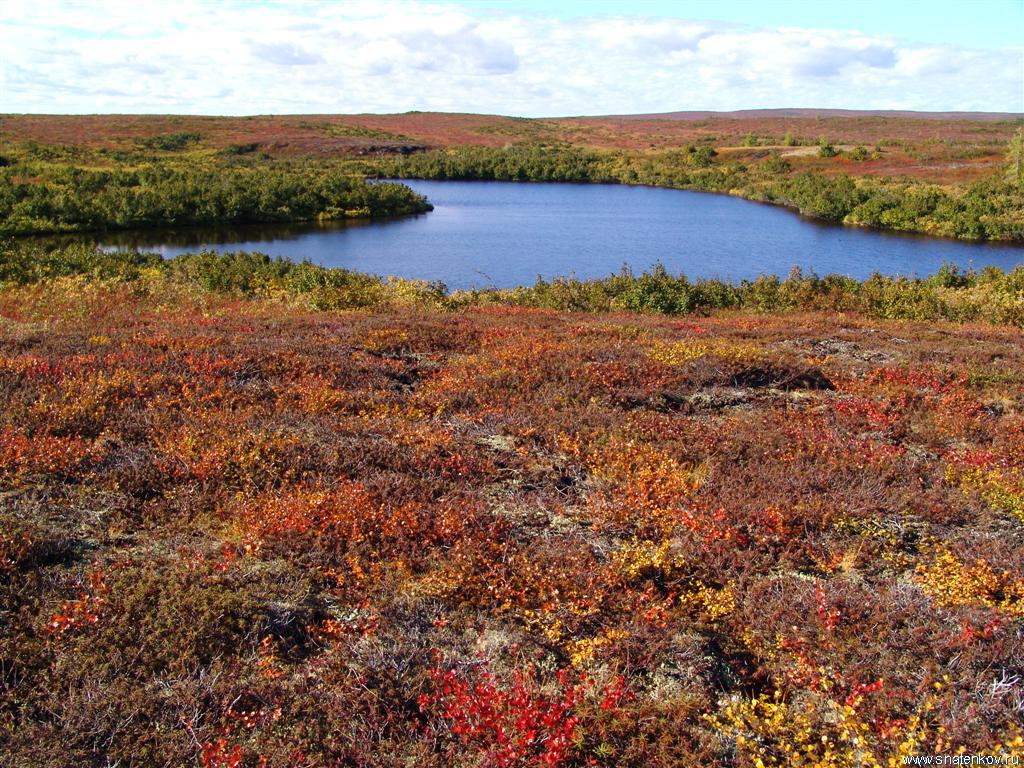 Tundra
13,000 years ago
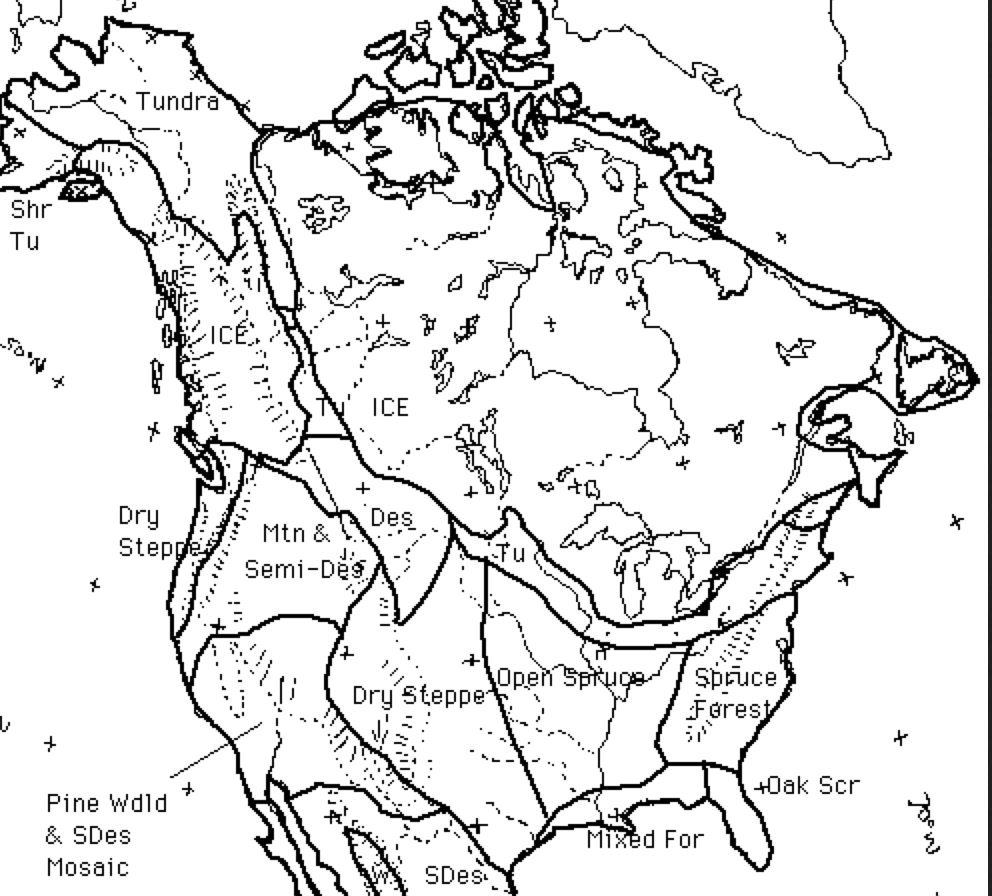 Ice
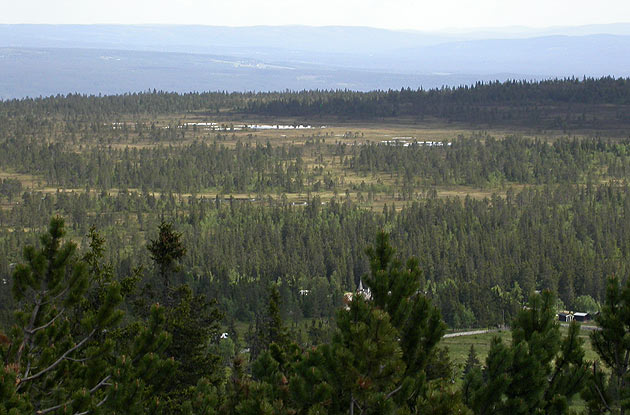 Open Boreal Woodland
Paleo-Landscapes
Temperate Forest
8,000 years ago
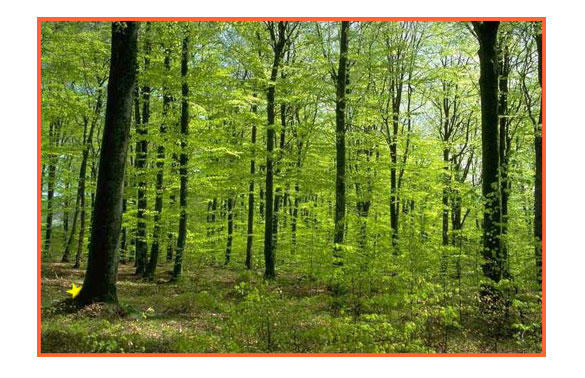 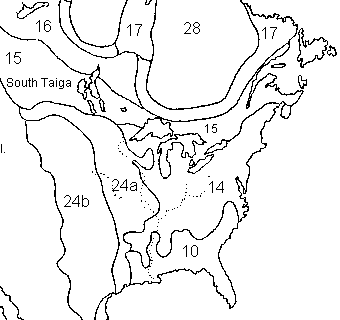 Ice
Paleo-Weather
Katabatic WInds
Continental
Margin
Ice Sheet
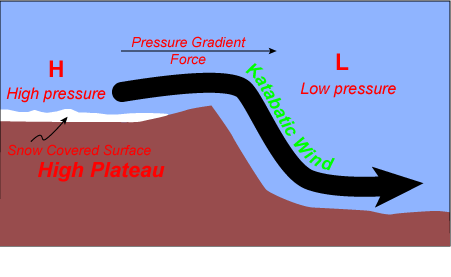 Cold/Dry
Air
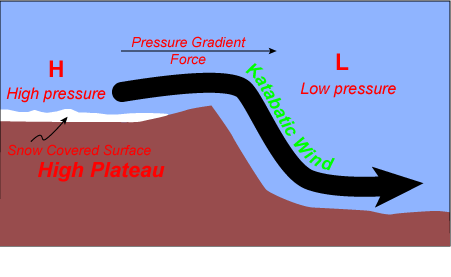 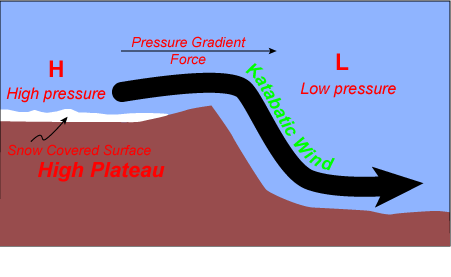 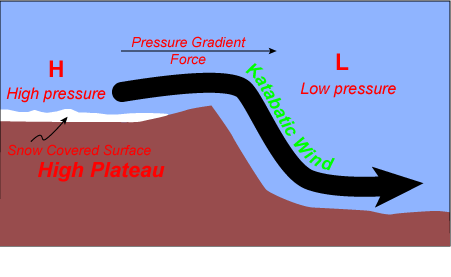 Warm/Dry
Air
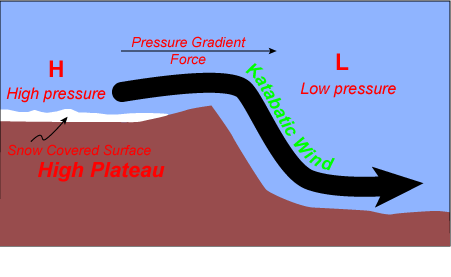 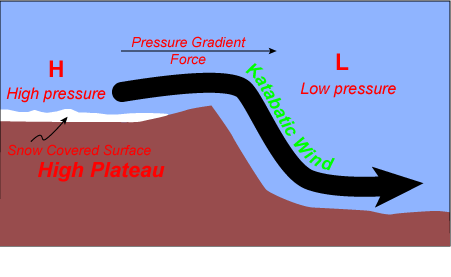 Antarctica &
Greenland
> 100  mph
20,000 years ago
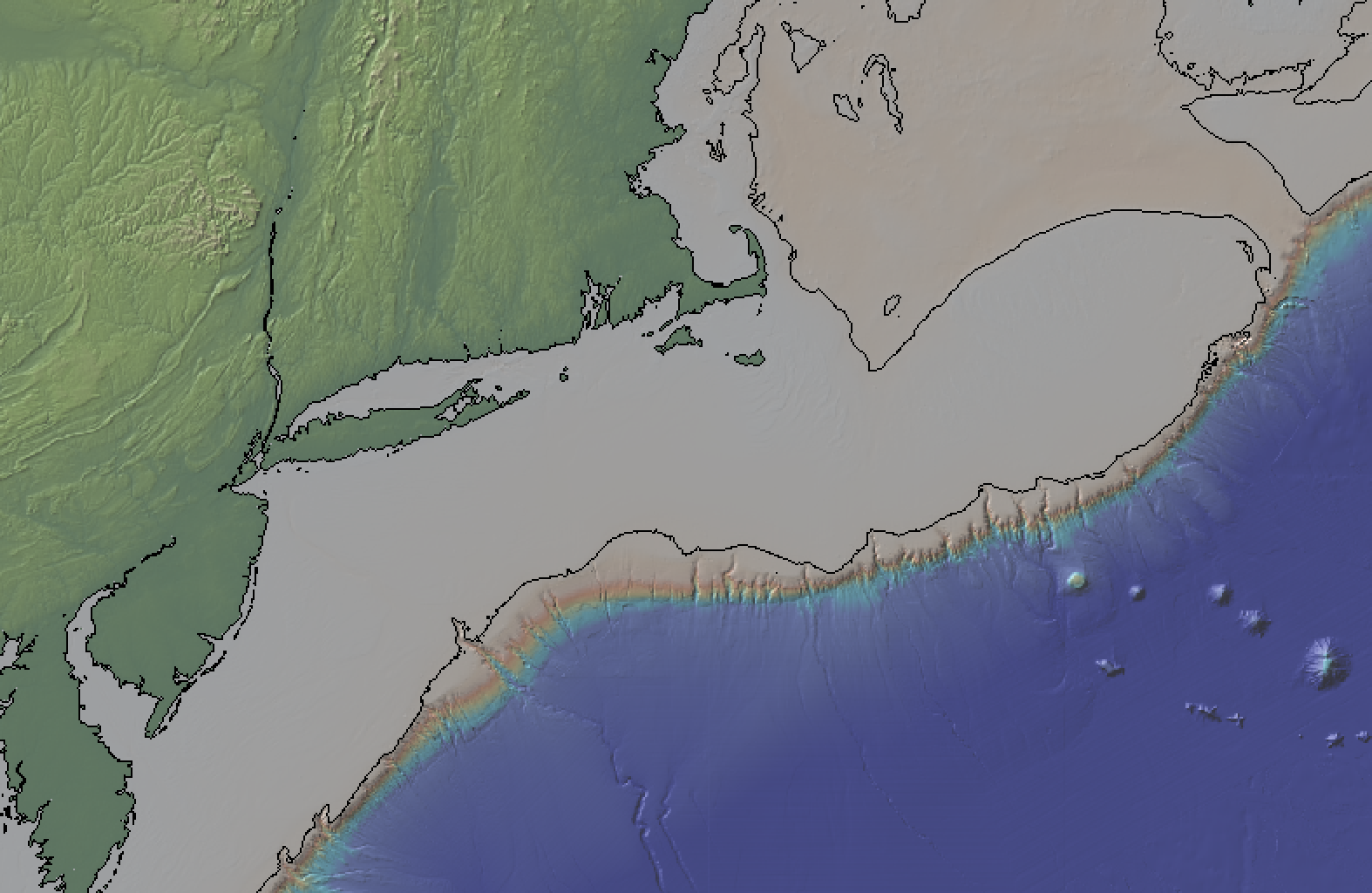 Ice Sheet
Exposed Land
Shoreline